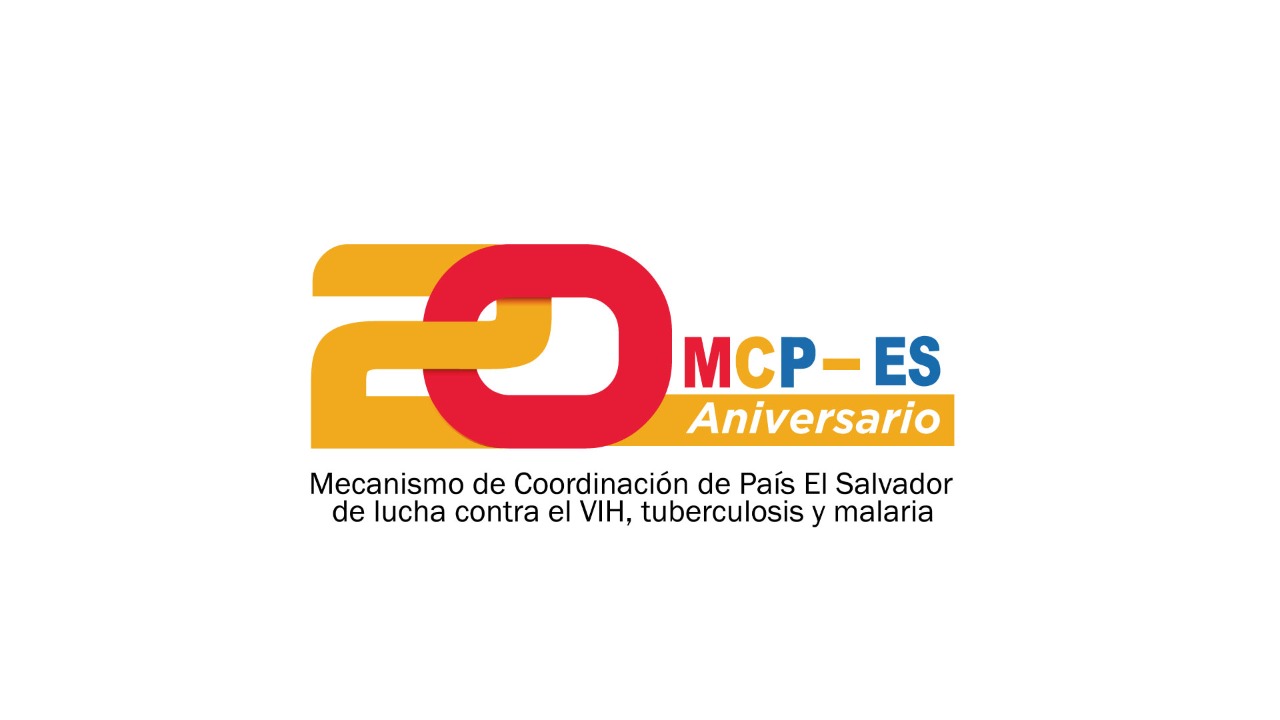 Solicitud al Pleno para definir Ventana a presentar SF
Presenta
Dra. Celina de Miranda
Coordinadora del Comité de propuestas
Reunión Plenaria 04-2023
18 de mayo,2023
ANTECEDENTES
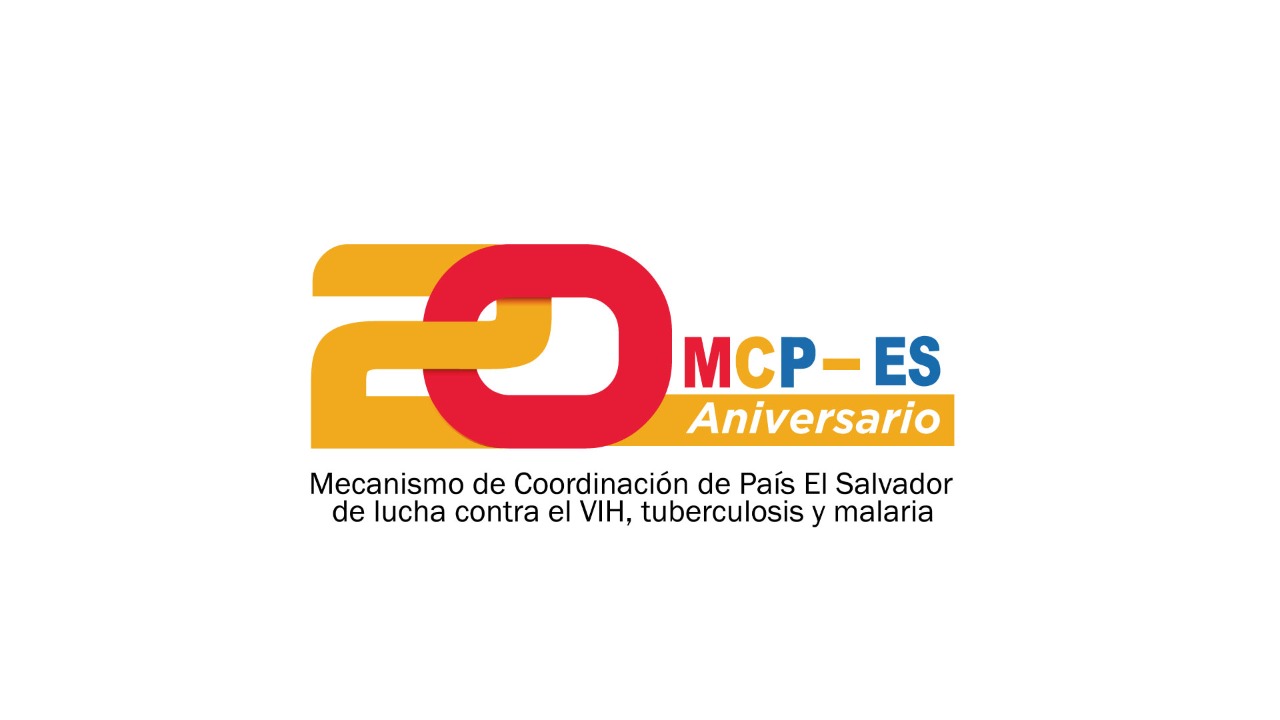 En reunion del Comité Propuestas Sesión CP05-2023 del 18 de abril 2023
Se apertura el análisis de los factores a favor y en contra para seleccionar la ventana en la cual se presentará la solicitud de fondos
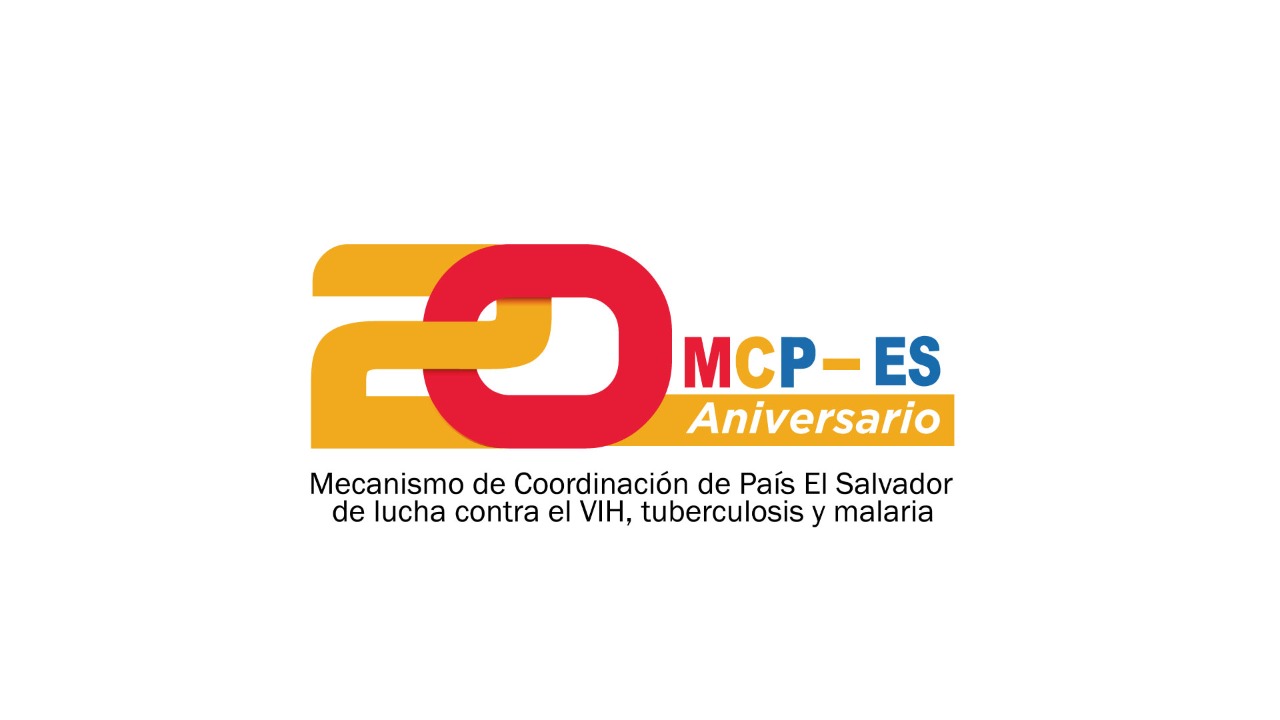 ANTECEDENTES
En este marco se ponen a discusión diferentes aspectos que deben ser considerados para la toma de decisión, entre los que podemos mencionar:
                       VIH
Evaluación de medio termino del PENM VIH,se estaría contratando la consultoria y desarrollandose el proceso entre junio y Noviembre 2023

Resultados del estudio de Tamaño poblaciónes clave, este protocolo ha tenido la intervención de la consultora externa del FM que está apoyando la cartera de proyectos de LATAM, se han tenido diferencias en cuanto a la metodología científica (RDS) que ambas proponen y que debido al factor tiempo, se complica realizar cambios estructurales en protocolo que se dará al Comité de Ética. Se presentó protocolo al Comité de Ética Nacional,se esperaría tener resultados de este estudio a mas tardar noviembre 2023.

MEGAS 2022,el informe tiene Fecha probable Agosto 2023
Resultados oficiales de las estimaciones, ya el país ha Recibido el archivo para que la jefa de la Unidad de programa de su aval.
Sistematización de dialogos,se recibirá asistencia técnico de  Plataforma LAC
ANTECEDENTES
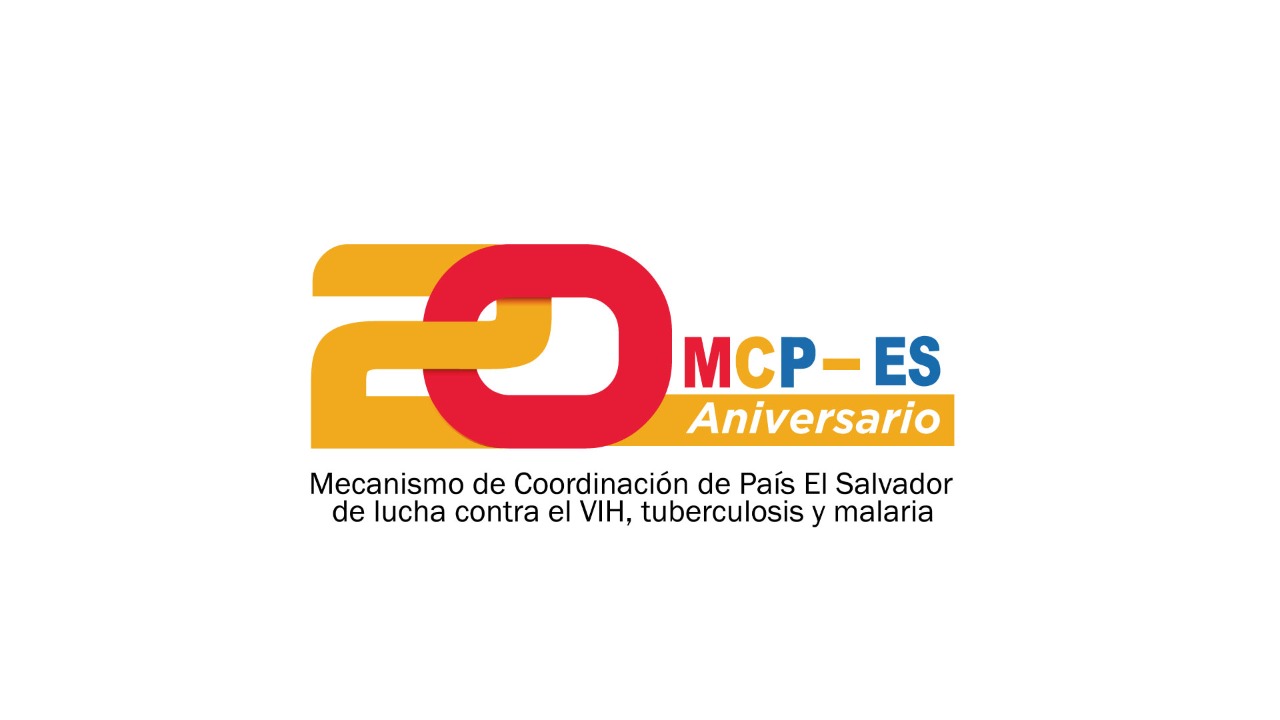 Tuberculosis
Evaluación de medio termino del PENM de TB, para esto del 15 al 19 de mayo OPS hará una revisión del programa y una evaluación del manejo clínico y programático de TB, no solamente será sobre el PENM TB, sino del plan estratégico para Centros Penales y otros componentes adicionales, será revisadas todas las líneas estratégicas del PENM. Estos resultados se convierte en la evaluación de medio término del PENM. Estos resultados se esperan para Octubre 2023
Nuevo proyecto adicional con Centros Penales y FM, que se planea financiar con recursos extra a la subvención dada para la implementación de la guía de TB en centros penitenciarios. 
Documento de Medición del Gasto en TB
Resultados de la Reunion de alto nivel en septiembre 2023
Sistematización de dialogos,se recibirá asistencia técnico de  Plataforma LAC
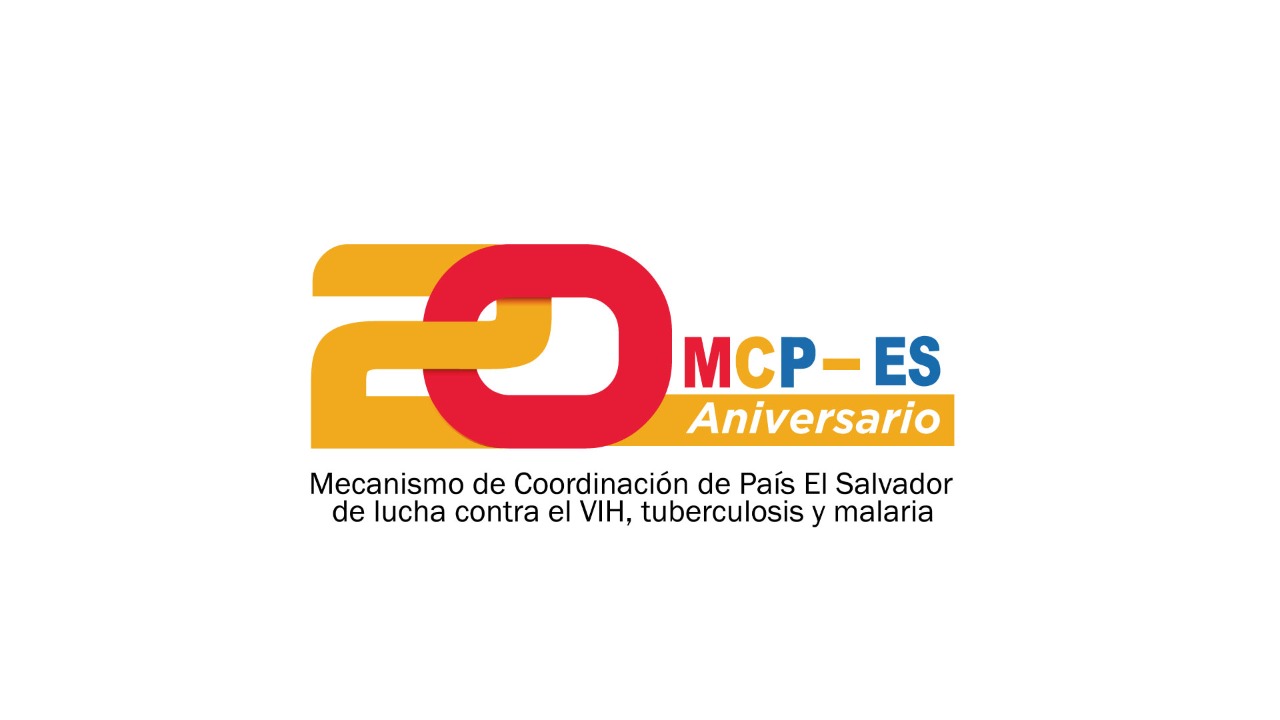 Ventanas para la presentación de SF
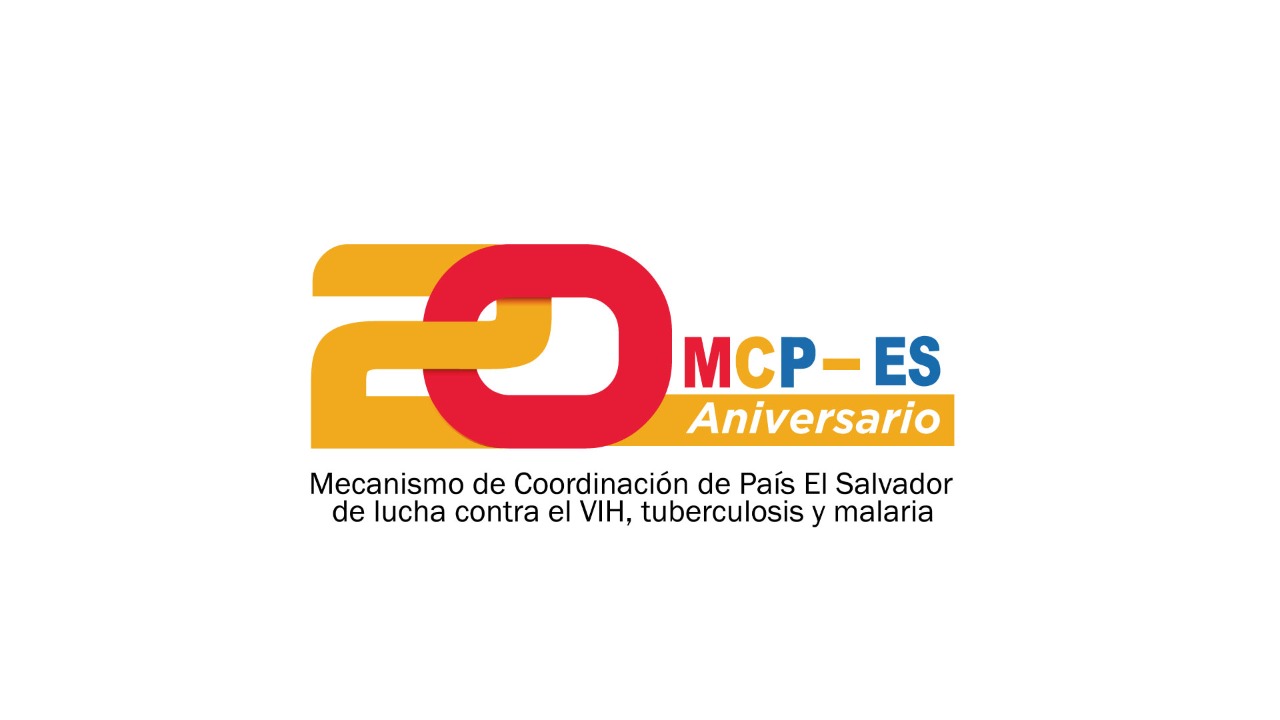 Comité de propuestas, después del análisis de ruta critica y tiempos Sugiere  al Pleno que la Ventana mas acorde  para presentar la SF podría ser V4 - 28 de febrero, 2024
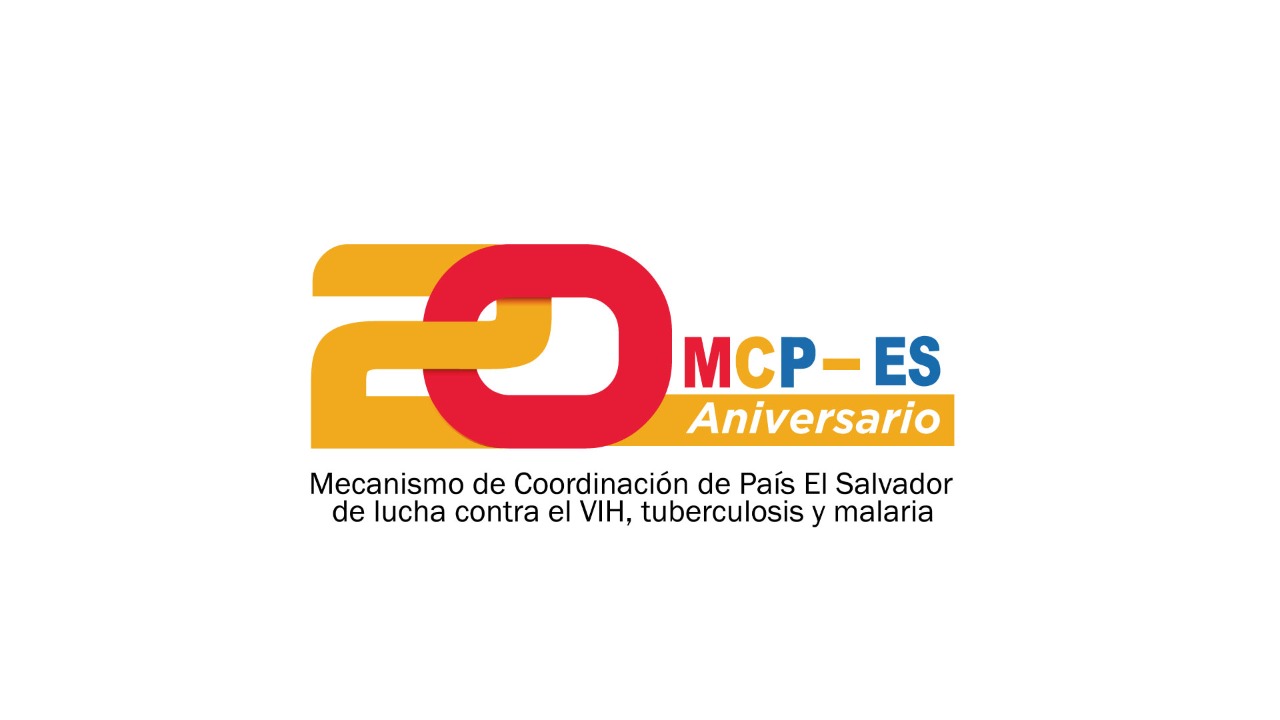 Se apertura intercambio de opiniones y votación
Comité de propuestas
18 de mayo,2023